Hillcrest Mine Disaster June 19, 1914
Hillcrest Mine Disaster 100 Year Anniversary
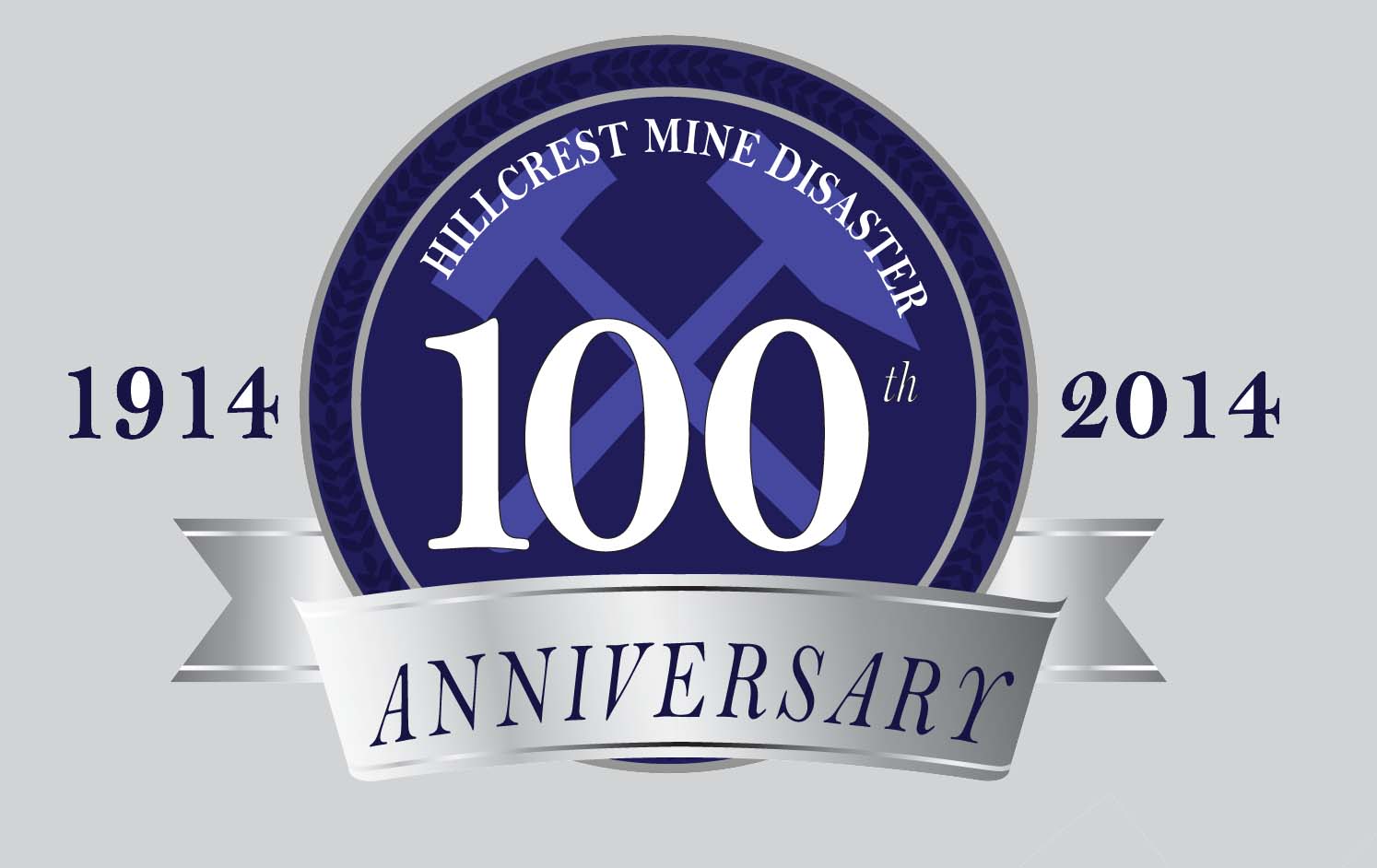 Celebrating the Spirit of the Miner
www.hillcrestmine100.com
On June 19, 1914
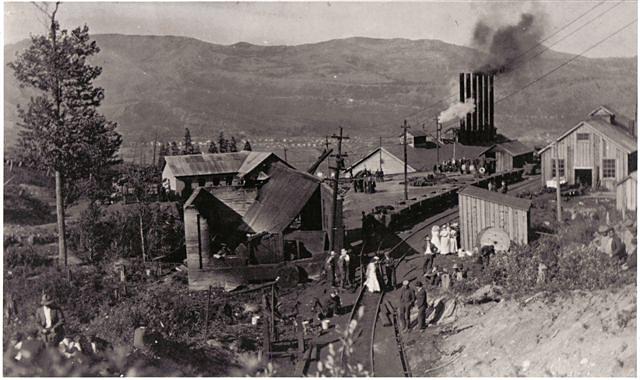 250 miners go to work, 
of the 235 underground only 46 survive
Hillcrest Mine Disaster 100 Year Anniversary
Most of the victims are buried in mass graves in Hillcrest Cemetery
The remainder are buried back in their home towns
Hillcrest Mine Disaster 100 Year Anniversary
Hillcrest Cemetery declared a Provincial Historic Resource in 1985

Featured attraction on Crowsnest Heritage Route with thousands of visitors annually

Continued restoration projects span decades
Hillcrest Mine Disaster 100 Year  Anniversary
Monument to Hillcrest Mine Disaster - 2000
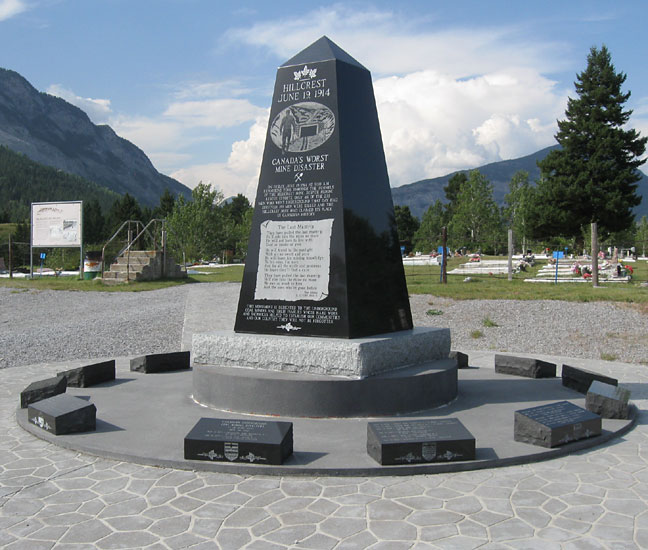 Hillcrest Mine Disaster 100 Year Anniversary
90th Anniversary in 2004  - placement of a perimeter fence with special grave markers
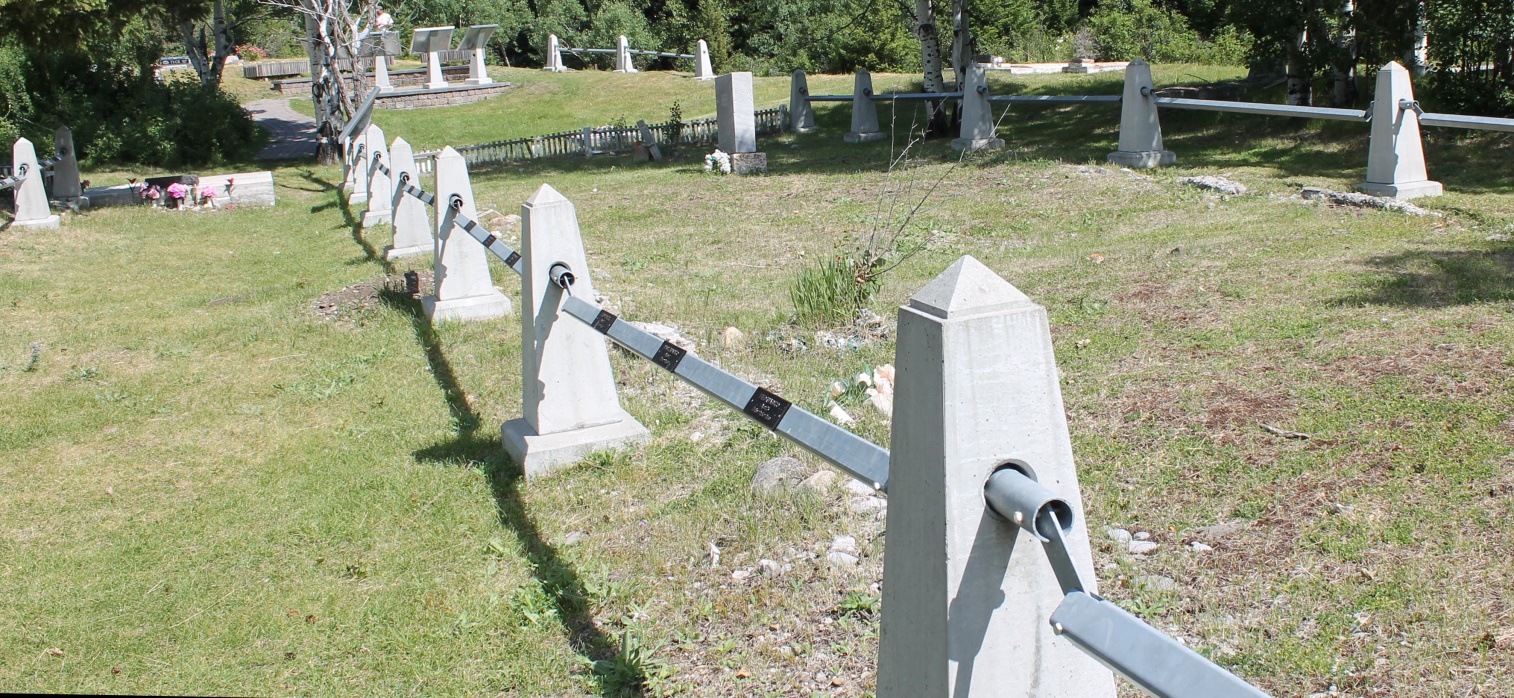 Hillcrest Mine Disaster 100 Year Anniversary
2007 - Installation of interpretive signs and interpretive overview
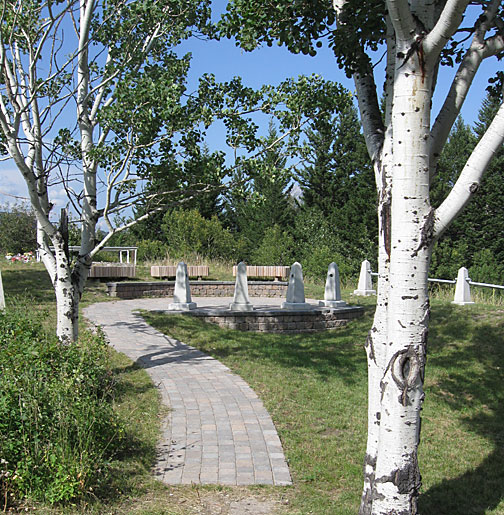 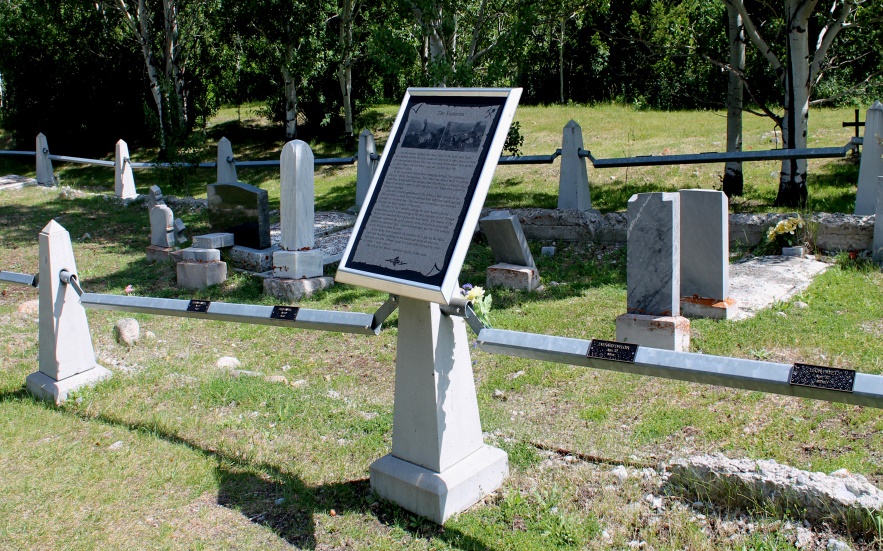 Hillcrest Mine Disaster 100 Year Anniversary
2010  Final placement of signs and Commemoration and Dedication
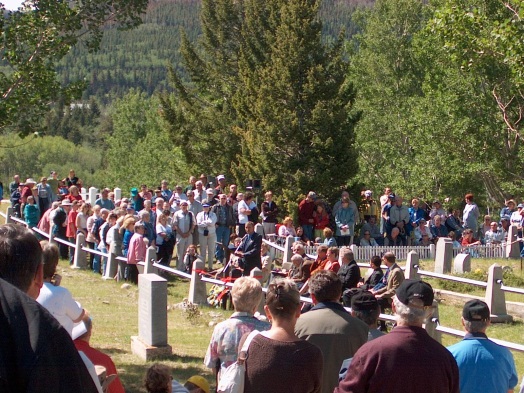 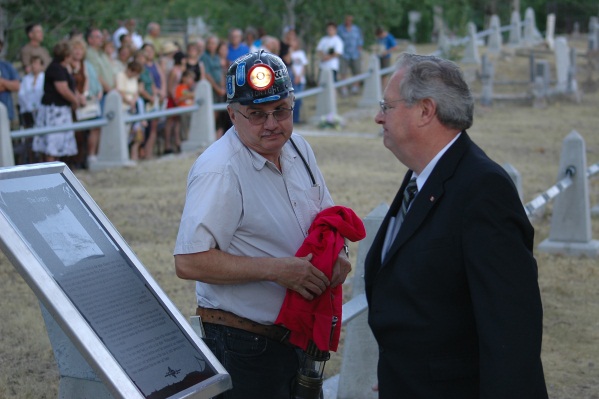 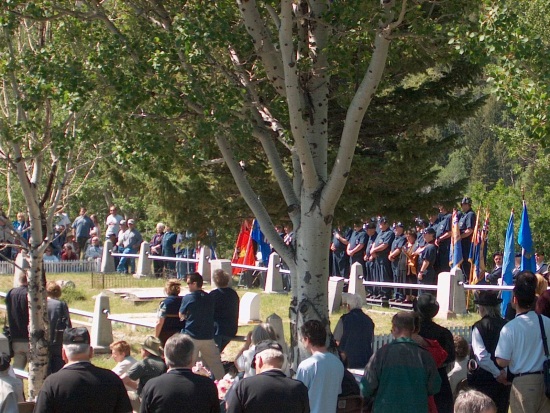 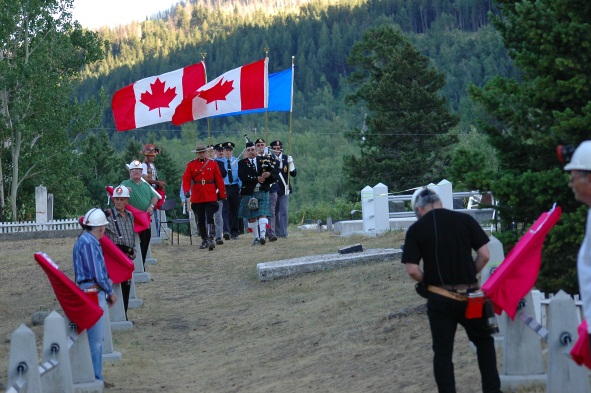 Hillcrest Mine Disaster 100 Year Anniversary
100th Anniversary 
Commemorative Restoration Project 

A new entrance feature to the cemetery that will appropriately identify and honour for visitors the significance of the Hillcrest Mine Disaster
Hillcrest Mine Disaster 100 Year Anniversary
Entrance  Improvements
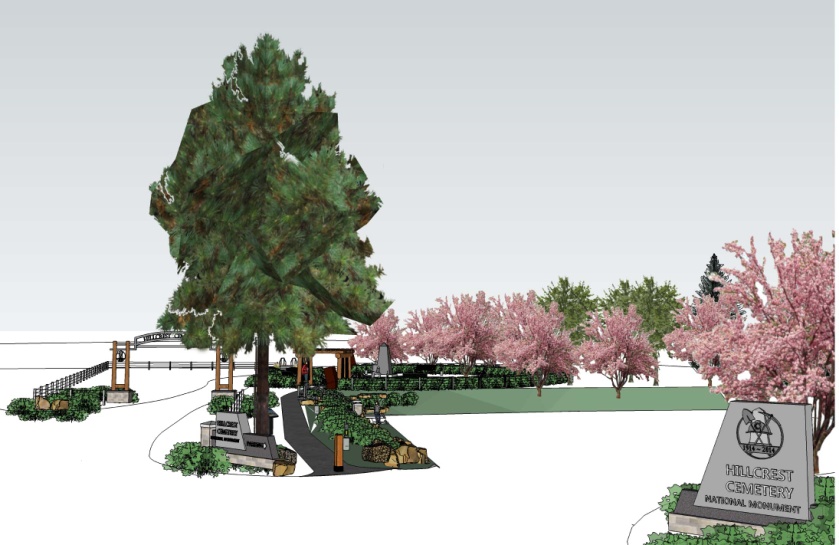 Hillcrest Mine Disaster 100 Year Anniversary
Service gates
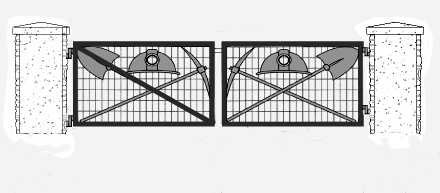 Hillcrest Mine Disaster 100 Year Anniversary
Hillcrest Mine Disaster Memorial Committee  working in association with the Crowsnest Heritage Initiative & the Crowsnest Community Foundation to complete  project 

Project budget of $ 350,000  - to be achieved through grants and sponsorship

Charitable tax receipts issued on donations
Hillcrest Mine Disaster 100 Year Anniversary
100th Anniversary Weekend 
June 19-21, 2014

Save the Date
Hillcrest Mine Disaster 100 Year Anniversary
Commemoration Ceremony
Thursday, June 19th

Funeral Procession Re-enactment
Graveside Service
Evening Concert
Hillcrest Mine Disaster 100 Year Anniversary
Celebrating the Spirit of the Miner   Friday, June 20th
Showcase Crowsnest Pass;
Frank Slide Interpretive Centre
Bellevue Underground Mine
Crowsnest Museum
Crowsnest Pass Art Gallery 
Evening – Miners Picnic and Outdoor Dance
Live music – Coal Creek Boys, beer gardens, barbeque
Hillcrest Mine Disaster 100 Year Anniversary
Celebrating the Spirit of the Miner 
Saturday, June 21st

Bellecrest Days events – Hillcrest
Pancake breakfast, parade, wagon rides, heavy horse pull, guided hikes to Hillcrest mine site
Hillcrest Miners Club  featuring Maria Dunn
Evening events  - Museum event - live music
Hillcrest Mine Disaster 100 Year Anniversary
Promotional Activities 

Invitations
Guest Services 
Commemorative brochure
Hillcrest Mine Disaster book
Media coverage
Travel and Tourism
Hillcrest Mine Disaster 100 Year Anniversary
Company’s coming!

Spring Cleaning & Community Pride
Landscaping around cemetery site
Spruce up the main streets in Hillcrest
Crowsnest Pass business participation & promotion
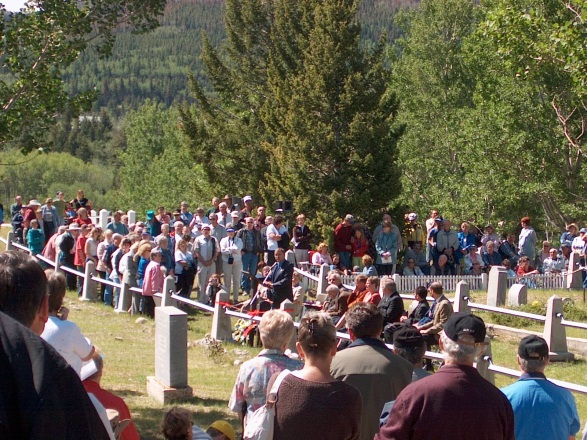 Hillcrest Mine Disaster 100 Year Anniversary
Get Involved!
Committees
Gifts in kind
Corporate engagement
Sponsorship of events
Sponsorship of capital project
Hillcrest Mine Disaster 100 Year Anniversary
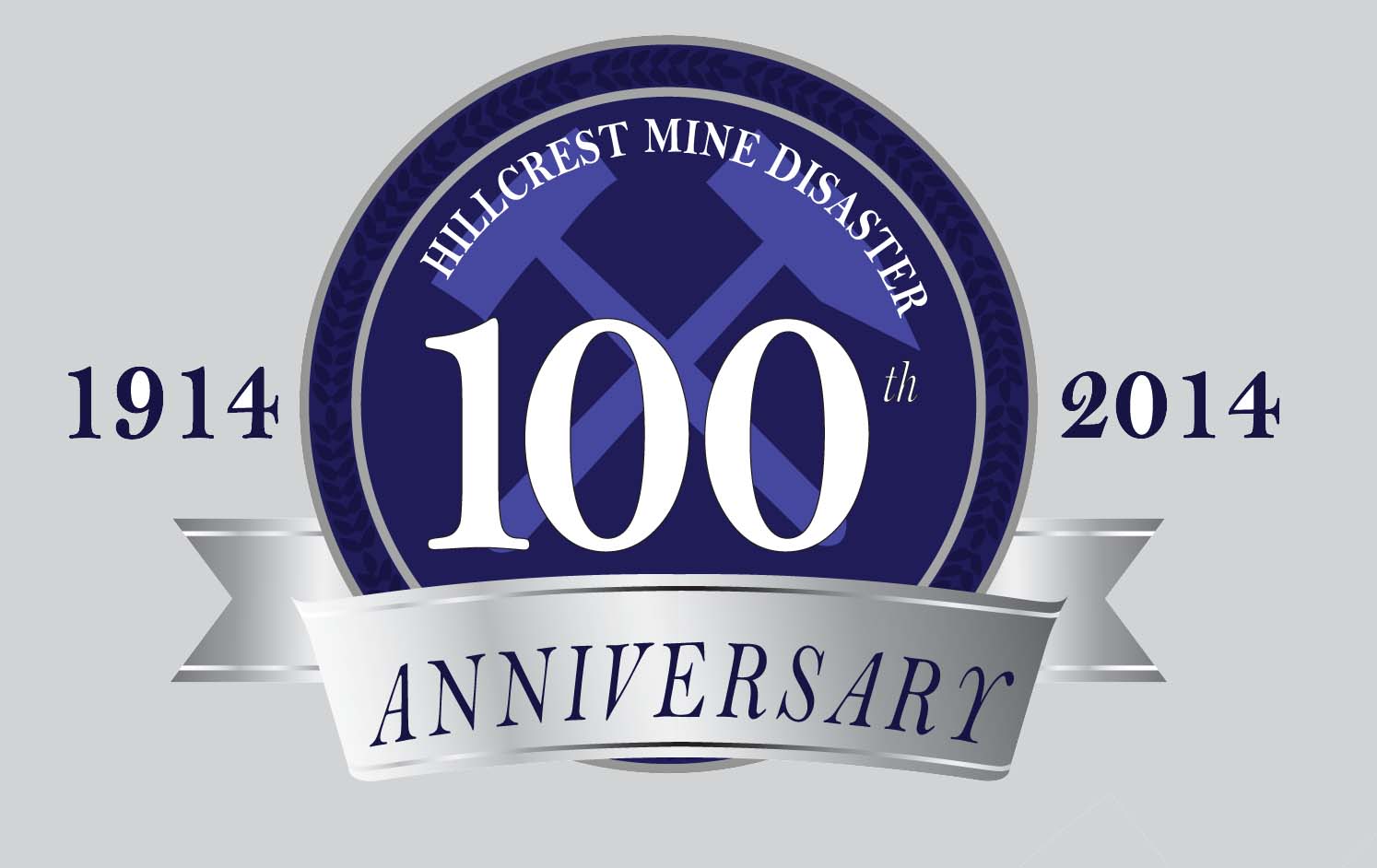 Celebrating the Spirit of the Miner
www.hillcrestmine100.com